Good Morning Homeroom!!!
We made it through the first week!  We can do this!!!!!!
Today’s opener (drumroll please!!!!)

Quick write using the RACE strategy.  Hopefully RACE strategy is review for you all

Please write a response to the following quote 


“Theories (ideas that we base our activities on) and goals of education don’t matter at all if you do not consider your students to be human beings.”

Hint:  Quote is referring to teachers!!!!
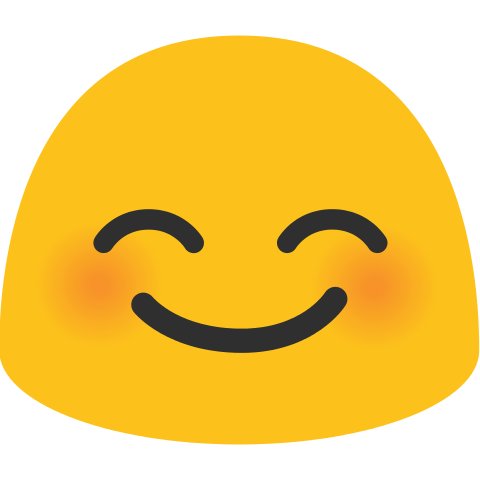 Today’s work session:


Reading the primary source document Kaplan’s Habits of a Scholar


What is a primary source document?

Would type of reading would Habits of a Scholar be considered:   informational or literature?
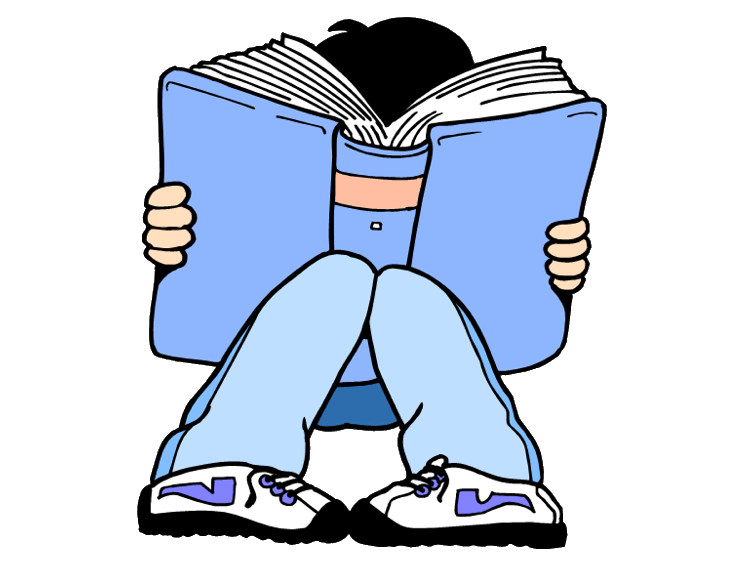 As we read each Habit, please rate yourself on a scale from 1 to 5 for how strongly you use or practice  each habit. 

1 = not at all

2 = use it a little bit

3 = trying it, but usually doesn’t work for me

4 = most of the time I use it

5 = use it without even thinking about it
Today’s Closing:


Choose five words to describe the first week in Ms. Fronk’s class!!!  




It’s been a fantastic week!!!!!!
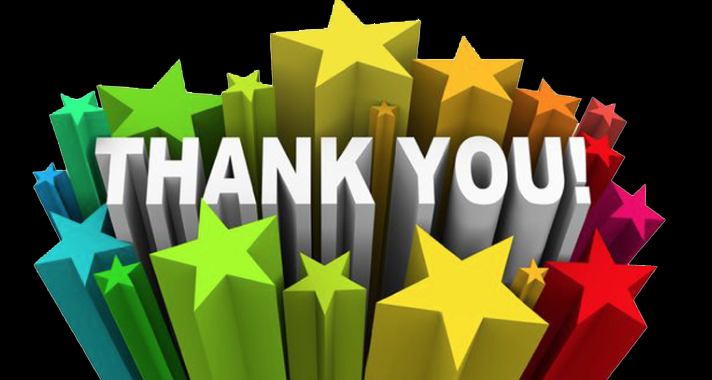